«Арктика – Антарктика»
Проектная деятельность в группах старшего дошкольного возраста.

Идея проведения проектной деятельности в рамках недели «Зимних игр и забав» родилась в 2011 году, когда погодные условия не позволяли проводит прогулки в группах младшего и среднего дошкольного возраста и сократили продолжительность прогулок у старших дошкольников. Тема проекта имела событийный характер возникновения, событие определило и содержание тематической недели.
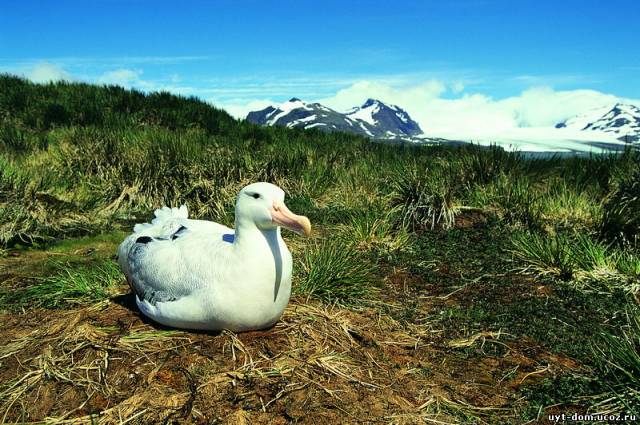 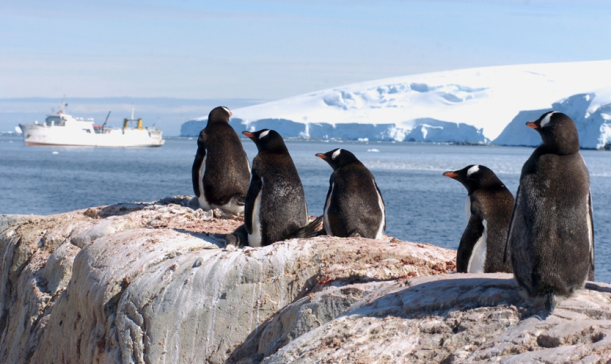 Участники проекта
Сергей Караев-специалист I-ого класса. Государственный центральный аэромобильный спасательный отряд МЧС России «Центроспас»
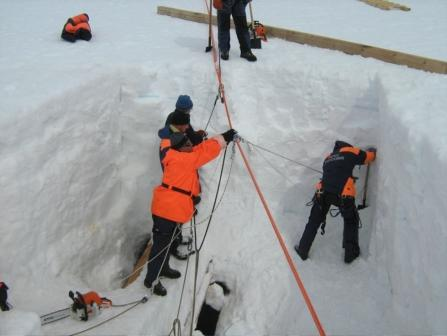 «Давайте мы как будто…
научно-исследовательская экспедиция на Полюс!» 

	Такими словами «заводится» в группах старшего дошкольного возраста большая игра «Полярная экспедиция», частью которой и будет проект: в старшей группе «Северный полюс», а в подготовительной – «Арктика».
Основная задача проекта – собрать информацию и подготовить доклад для выступления на международной конференции полярников.
Итоговое мероприятие – организованная образовательная деятельность «Конференции полярников»: презентация проектов.
Планирование тематической недели
Планирование тематической недели
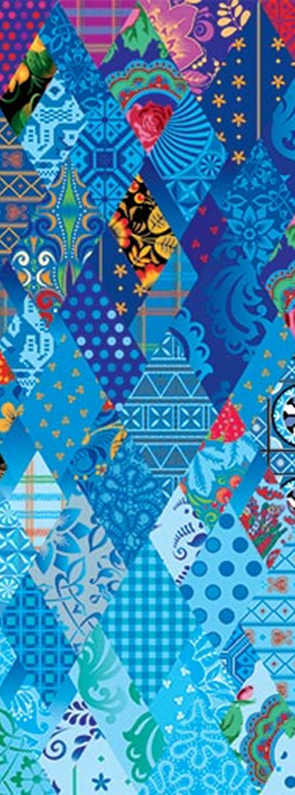 Планирование тематической недели
Планирование тематической недели
Планирование тематической недели